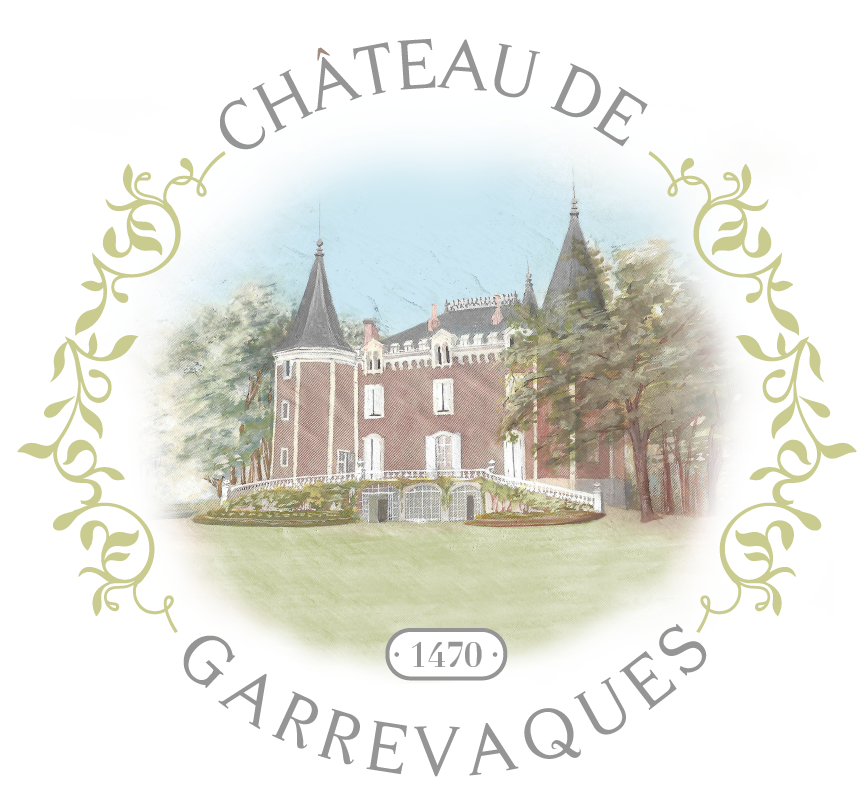 Association des Amis du Château de Garrevaques
Convaincus que lorsqu’on a la chance de posséder un lieu et des documents d'aïeux depuis dix-huit générations, c’est un devoir sacré que de leur rendre vie, plusieurs descendants des Gineste de Bouffard-Madiane, ont décidé de se réunir pour exhumer et partager les trésors inconnus de leur maison de famille. 
 
Ouverte à tous, notre association souhaite apporter son concours à la restauration et à la protection du domaine et de ses archives.
Offrez-vous un château de famille
Prénom : ………………………………………………....................................
Nom : …………………………………………………………..........................
Mobile : ………………………………………………………………………....
Email : …………………………………………………………………………...





Date : 	……………………… 	Signature :
 Adhésion simple (15 € / an)
Adhésion couple (25 € / an)
Adhésion famille (45 € / an)
 Membre bienfaiteur (à partir de 60 € / an)
Nous vous remercions de libeller votre chèque d’adhésion à l'ordre de « Association des Amis du Château de Garrevaques » , Château de Garrevaques, 4 allée du moulin, 81700 GARREVAQUES
Asso.Amis.Garrevaques@gmail.com
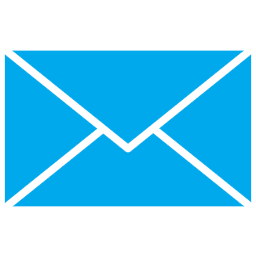 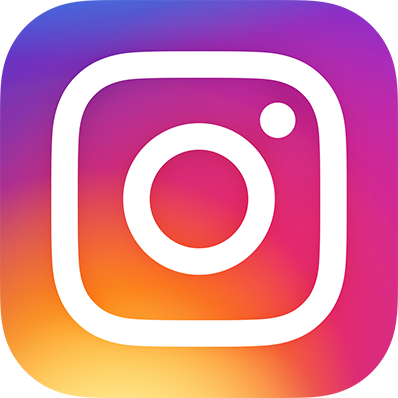 www.instagram.com/chateau_de_garrevaques/
www.chateaudegarrevaques.com
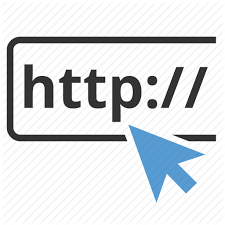